Preemptive Scheduling andMutual Exclusion with Hardware Support
Thomas Plagemann

With slides fromOtto J. Anshus & Tore Larsen (University of Tromsø) and Kai Li (Princeton University)
Overview
Interrupts:
Handling
Software
Hardware maskable & non-maskable
Exceptions
A bit on scheduling
Hardware support for mutex
Fischer algorithm
Disable interrupts
Test and Set Lock
Preemptive Scheduling
Scheduler select a READY process and sets it up to run for a maximum of some fixed time (time-slice)
Scheduled process computes happily, oblivious to the fact that a maximum time-slice was set by the scheduler
Whenever a running process exhausts its time-slice, the scheduler needs to suspend the process and select another process to run (assuming one exists)
To do this, the scheduler needs to be running! To make sure that no process computes beyond its time-slice, the scheduler needs a mechanism that guarantees that the scheduler itself is not suspended beyond the duration of one time-slice. A “wake-up” call is needed
Interrupts and Exceptions
Interrupts and exceptions suspend the execution of the running thread of control, and activates some kernel routine
Three categories of interrupts:
Software interrupts
Hardware interrupts
Exceptions
EFlags Register
Interrupt Description Table Register (IDTR)
The 8088/8086 processor does not have an IDT register
IDT consists of 256 4 bye entries
Each entry specifies the start address of the interrupt service routine associated with the interrupt vector
Real Mode Interrupt/Exception Handling
High level description
Processor actions
Interrupt Handling in Real vs. Protected Mode
Real mode
Each entry in interrupt table is 4 bytes long
Start address of interrupt handler in segment:offset format
Any program can use INT nn 
Protected mode
OS must restrict access to some routines that may be called through INT nn
Handle some interrupts or exceptions by suspending current task and switching to another task
Each entry in interrupt table is 8 bytes
Calling program must have sufficient privilege to trigger a routine and must meet privilege level specified in Eflags[IOPL] to execute CLI and STI
Software Interrupts
INT instruction
Explicitly issued by program
Synchronous to program execution
Example: INT 10h
Hardware Interrupts
Set by hardware components (for example timer), and peripheral devices (for example disk)
Timer component, set to generate timer-interrupt at any specified frequency! Separate unit or integral part of interrupt controller
Asynchronous to program execution
Non-maskable (NMI), and maskable interrupts.
NMI are processed immediately once current instruction is finished.
Maskable interrupts may be permanently or temporarily masked
Maskable Interrupt Request
Some IO devices generate an interrupt request to signal that:
An action is required on the part of the program in order to continue operation
A previously-initiated operation has been completed with no errors encountered
A previously-initiated operation has encountered an error condition and cannot continue
Non-maskable Interrupt Requests
In the PC-compatible world, the processor’s non-maskable interrupt request input (NMI) is used to report catastrophic HW failures to the OS
Exceptions
Initiated by processor
Three types:
Fault: Faulting instruction causes exception without completing. When thread resumes (after IRET), the faulting instruction is re-issued. For example page-fault
Trap: Exception is issued after instruction completes. When thread resumes (after IRET), the immediately following instruction is issued. May be used for debugging
Abort: Serious failure. May not indicate address of offending instruction
Have used Intel terminology in this presentation. Classification, terminology, and functionality varies among manufacturers and authors
I/O and Timer Interrupts
Overlapping computation and I/O:
Within single thread: Non-blocking I/O
Among multiple threads: Also blocking I/O with scheduling
Sharing CPU among multiple threads
Set timer interrupt to enforce maximum time-slice
Ensures even and fair progression of concurrent threads
Maintaining consistent kernel structures
Disable/enable interrupts cautiously in kernel
CPU
Memory
Interrupt
When to Schedule?
Process created
Process exits
Process blocks
I/O interrupt
Timer
Terminate
(call scheduler)
Running
Scheduler
dispatch
Block for resource
(call scheduler)
Yield, Timer Interrupt
(call scheduler)
Create
Ready
Blocked
I/O completion interrupt
(move to ready queue)
Process State Transitions
Trap Return Handler
Trap Handler
Service
P1
P2
P3
P4
Scheduler
Dispatcher
ReadyQueue
BlockedQueue
Current
P3
P4
PC
Process State Transitions (cont.)
U s e r  L e v e l  P r o c e s s e s
MULTIPROGRAMMING
Uniprocessor: Interleaving (“pseudoparallelism”)
Multiprocessor: Overlapping (“true paralellism”)
Syscall
!
KERNEL
P2
Terminate
(call scheduler)
Running
P1
Scheduler
dispatch
PCB’s
Block for resource
(call scheduler)
Yield, Timer Interrupt
(call scheduler)
Create
Ready
Blocked
Memory resident part
(Process Table)
I/O completion interrupt
(move to ready queue)
Transparent vs. Non-transparent Interleaving and Overlapping
Non-preemptive scheduling (“Yield”)
Current process or thread has control, no other process or thread will execute before current says Yield
Access to shared resources simplified 
Preemptive scheduling (timer and I/O interrupts)
Current process or thread will loose control at any time without even discovering this, and another will start executing
Access to shared resources must be synchronized
Implementation of Synchronization Mechanisms
Concurrent Applications
Shared Variables
Message Passing
High-Level
Atomic API
Locks	  Semaphores   Monitors
Send/Receive
Low-Level
Atomic Ops
Load/Store    Interrupt disable   Test&Set
Interrupt (timer or I/O completion), Scheduling, Multiprocessor
Hardware Support for Mutex
Atomic memory load and store
Assumed by Dijkstra (CACM 1965): Shared memory w/atomic R and W operations
L. Lamport, “A Fast Mutual Exclusion Algorithm,” ACM Trans. on Computer Systems, 5(1):1-11, Feb 1987.
Disable Interrupts
Atomic read-modify-write
IBM/360: Test And Set proposed by Dirac (1963)
IBM/370: Generalized Compare And Swap (1970)
”While x ≠ 0 do skip;”
Or could block? How?
Repeat     await <x=0>;    <x := i>;    <delay>;until <x = i>;
use shared resource
<x := 0>;
Entry:
Critical Region
Exit
A Fast Mutual Exclusion Algorithm (Fischer)
Executed by process no. i.
X is shared memory.
<op> is an Atomic Operation.
We are assuming that COMMON CASE will be fast and that all processes will get through eventually
Disable Interrupts
CPU scheduling
Internal events
Threads do something to relinquish the CPU
External events
Interrupts cause rescheduling of the CPU
Disabling interrupts
Delay handling of external events
and make sure we have a safe ENTRY or EXIT
Does This Work?
Acquire() {
    disable interrupts;
}
User Level
Release() {
    enable interrupts;
}
Kernel cannot let users disable interrupts
Kernel can provide two system calls, Acquire and Release, but need ID of critical region
Remember: Critical sections can be arbitrary long (no preemption!)
Used on uni-processors, but won’t work on multiprocessors
Disabling Interrupts with Busy Wait
Acquire(lock) {
  disable interrupts;
  while (lock != FREE){
    enable interrupts;
    disable interrupts;
    }
  lock = BUSY;
  enable interrupts;
}
Release(lock) {
  disable interrupts;
  lock = FREE;
  enable interrupts;
}
We are at Kernel Level!: So why do we need to disable interrupts at all?
Why do we need to enable interrupts inside the loop in Acquire?
Would this work for multiprocessors?
Why not have a “disabled” Kernel?
Using Disabling Interrupts with Blocking
Acquire(lock) {
  disable interrupts;
  while (lock == BUSY) {
    insert(caller, lock_queue);
    BLOCK;
  } else 
    lock = BUSY;
  enable interrupts;
}
Release(lock) {
  disable interrupts;
  if (nonempty(lock_queue)) {
    out(tid, lock_queue);
    READY(tid);
  } 
  lock = FREE;
  enable interrupts;
}
When must Acquire re-enable interrupts in going to sleep?
Before insert()?
After insert(), but before block? 
Would this work on multiprocessors?
Atomic Read-Modify-Write Instructions
What we want: Test&Set(lock): 
Returns TRUE if lock is TRUE (closed), else returns FALSE and closes lock.
Exchange (xchg, x86 architecture)
Swap register and memory
Compare and Exchange (cmpxchg, 486 or Pentium)
cmpxchg d,s: If Dest = (al,ax,eax), Dest = SRC;                      else  (al,ax,eax) = Dest
LOCK prefix in x86
Load link and conditional store (MIPS, Alpha)
Read value in one instruction, do some operations
When store, check if value has been modified.  If not, ok; otherwise, jump back to start 
The Butterfly multiprocessor
atomicadd: one processor can read and increment a memory location while preventing other processors from accessing the location simultaneously
The TSL Instruction (1)
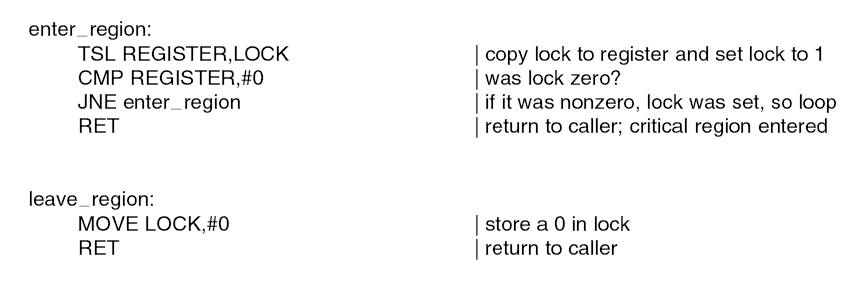 Figure 2-25. Entering and leaving a critical region using the TSL instruction.
Tanenbaum, Modern Operating Systems 3 e, (c) 2008 Prentice-Hall, Inc. All rights reserved. 0-13-6006639
The XCHG Instruction
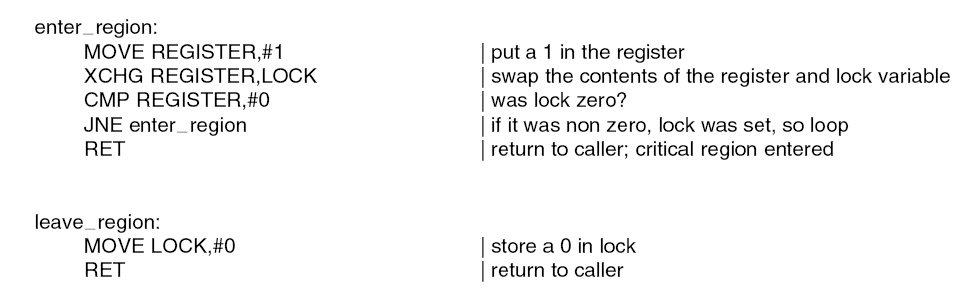 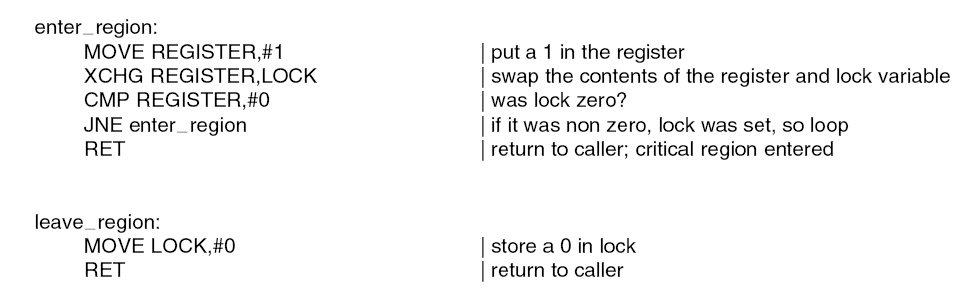 Figure 2-26. Entering and leaving a critical region using the XCHG instruction.
Tanenbaum, Modern Operating Systems 3 e, (c) 2008 Prentice-Hall, Inc. All rights reserved. 0-13-6006639
The LOCK# Signal and Prefix in x86
Causes the CPUs to assert the LOCK# signal
Practically ensures exclusive use of the memory address in multiprocessors / multi-thread environments
Works with the following instructions:



Works only if all follow the rule:
BT, BTS, BTR, BTC   (mem, reg/imm)
XCHG, XADD  (reg, mem / mem, reg)
ADD, OR, ADC, SBB   (mem, reg/imm)
AND, SUB, XOR   (mem, reg/imm)
NOT, NEG, INC, DEC  (mem)
Thread 1: lock inc ptr [edx] Thread 2: inc ptr [edx]
{TAS := lock;   lock := TRUE;}
A Simple Solution with Test&Set
INITIALLY: Lock := FALSE;  /* OPEN */
TAS (lock):
Acquire(lock) {
  while (TAS(lock))
    ;
}

Release(lock) {
  lock = FALSE;
}
Spin until lock = open
Waste CPU time (busy waiting by all threads)
Low priority threads may never get a chance to run (starvation possible because other threads always grabs the lock, but can be lucky…): No Bounded Waiting ( a MUTEX  criteria)
No fairness, no order, random who gets access
Test&Set with Minimal Busy Waiting
CLOSED = TRUEOPEN = FALSE
Acquire(lock) {
  while (TAS(lock.guard))
    ;
  if (lock.value) {
   enqueue the thread;
block and lock.guard:=OPEN;%Starts here after a Release()
  }
  lock.value:=CLOSED;
  lock.guard:=OPEN;
}
Release(lock) {
  while (TAS(lock.guard))
    ;
  if (anyone in queue) {
    dequeue a thread;
    make it ready;
  } else lock.value:=OPEN;
  lock.guard:=OPEN;
}
Two levels: Get inside a mutex, then check resource availability (and block (remember to open mutex!) or not).
Still busy wait, but only for a short time
Works with multiprocessors
A Solution without Busy Waiting?
Release(lock) {
  if (anyone in queue) {
    dequeue a thread;
    make it ready;
  } else 
  lock:=OPEN;
}
Acquire(lock) {
  while (TAS(lock)) {
    enqueue the thread;
    block;
  }
}
BUT: No mutual exclusion on the thread queue for each lock: queue is shared resource
Need to solve another mutual exclusion problem
Is there anything wrong with using this at the user level?
Performance
“Block”??
Different Ways of Spinning
while (TAS(lock.guard))
  ;
while (TAS(lock.guard)) {
  while (lock.guard)
    ;
  }
Perform TAS only when lock.guard is likely to be cleared
TAS is expensive
Always execute TAS
Using System Call Block/Unblock
Release(lock) {
  lock = 0;
  Unblock( lock );
}
Acquire(lock) {
  while (TAS(lock))
    Block( lock );
}
Block/Unblock are implemented as system calls
How would you implement them?
Minimal waiting solution
Block and Unblock
Block (lock) {    insert (current, lock_queue, last);    goto scheduler (;}
Unblock (lock) {    insert (out (lock_queue, first), Ready_Queue, last);    goto scheduler;}
lock_queue
Current
Ready_Queue
Summary
Interrupts
Scheduling
Hardware support for mutex
Fischer algorithm
Disable interrupts
TSL instruction
Next week:
Semaphores
Event counters
Monitors
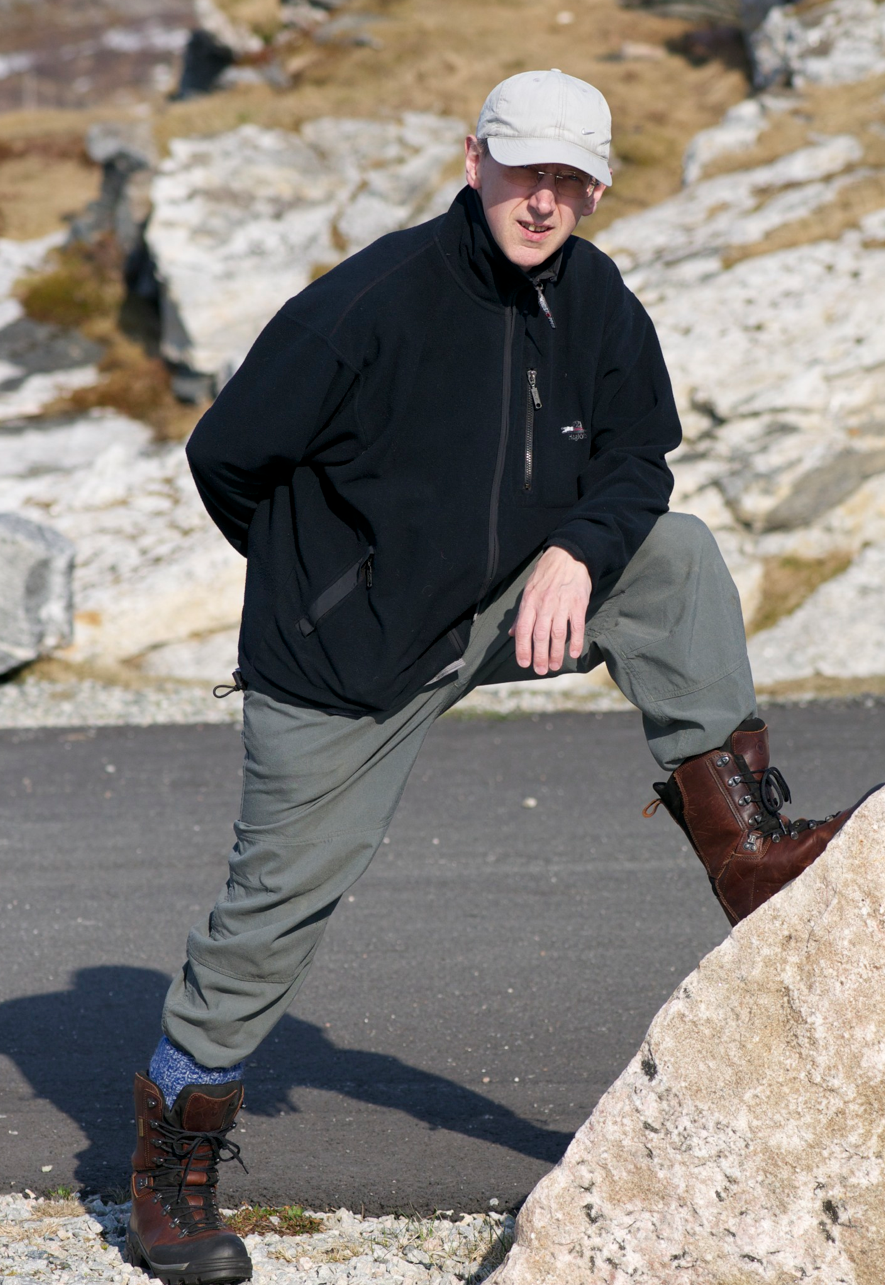